The Protestant Reformation:The Good, The Bad, and The UglySession 14
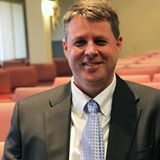 Andy Woods, Th.M.., JD., PhD.
Sr. Pastor, Sugar Land Bible Church
President Chafer Theological Seminary
Introduction
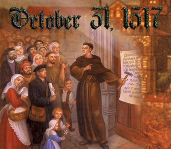 Oct 31, 1517
500 years
Far reaching impact
Partial restoration
Restoration of a hermeneutic
Selectively applied
Subsequent generations applied consistently
Preview
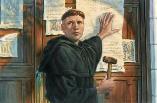 Overview
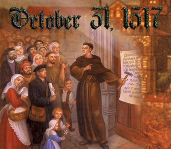 The early church
The Alexandrian eclipse
The Dark Ages
The contribution of the Protestant Reformers 
The Reformers’ incomplete revolution
Reformed Theology today
Dispensationalism & the completed revolution
Looking back 500 years later
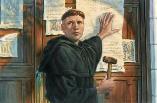 [Speaker Notes: Outline]
Overview
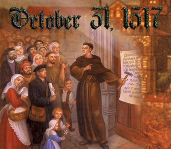 THE EARLY CHURCH
The Alexandrian eclipse
The Dark Ages
The contribution of the Protestant Reformers 
The Reformers’ incomplete revolution
Reformed Theology today
Dispensationalism & the completed revolution
Looking back 500 years later
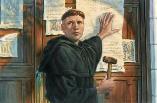 [Speaker Notes: Outline]
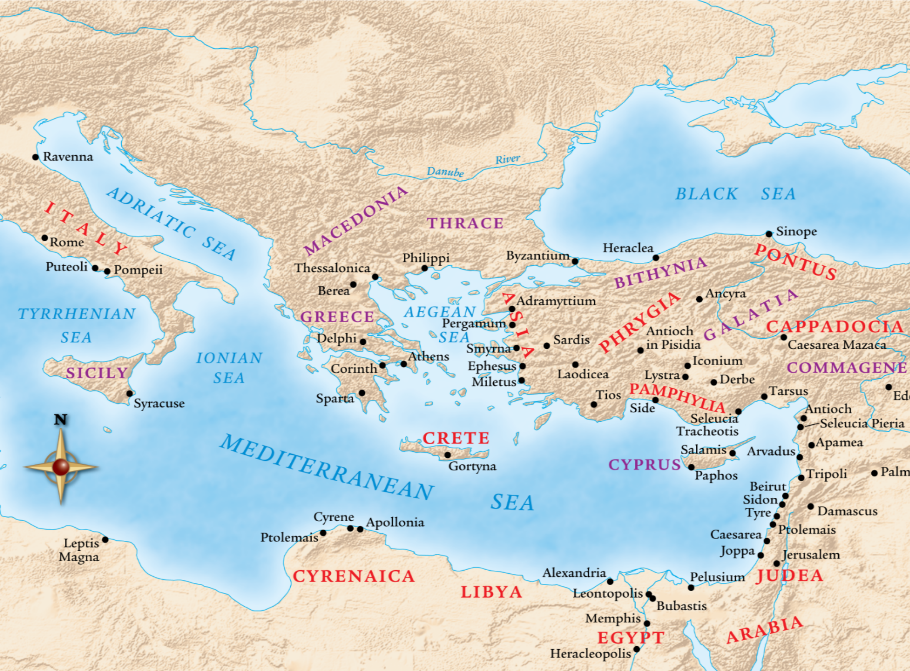 6/4/2017
Overview
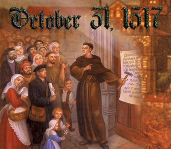 The early church
THE ALEXANDRIAN ECLIPSE
The Dark Ages
The contribution of the Protestant Reformers 
The Reformers’ incomplete revolution
Reformed Theology today
Dispensationalism & the completed revolution
Looking back 500 years later
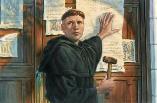 [Speaker Notes: Outline]
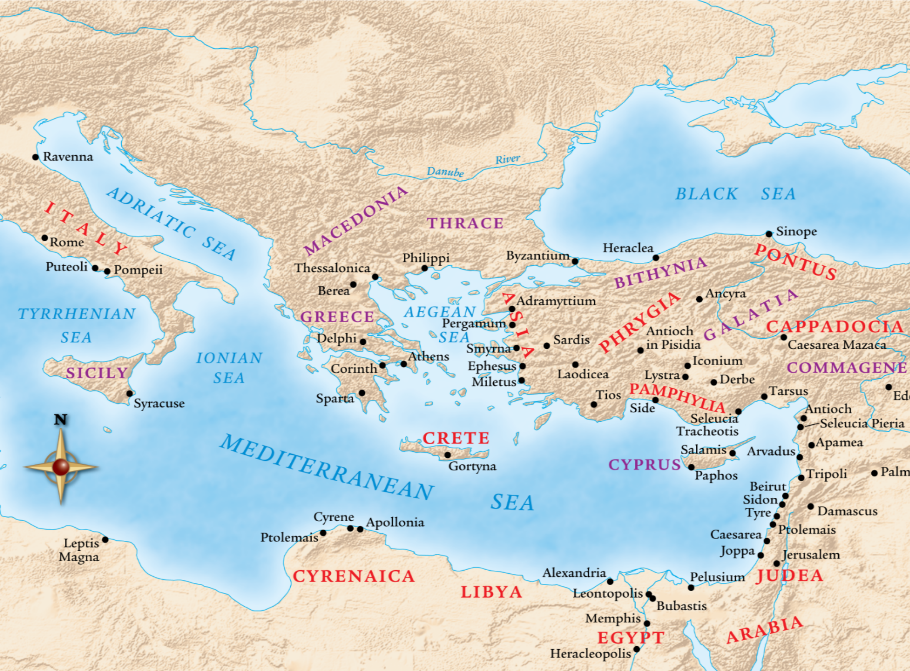 6/4/2017
Overview
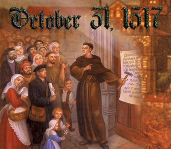 The early church
The Alexandrian eclipse
THE DARK AGES
The contribution of the Protestant Reformers 
The Reformers’ incomplete revolution
Reformed Theology today
Dispensationalism & the completed revolution
Looking back 500 years later
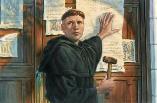 [Speaker Notes: Outline]
Overview
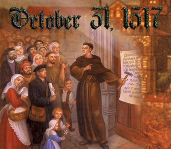 The early church
The Alexandrian eclipse
The Dark Ages
THE CONTRIBUTION OF THE PROTESTANT REFORMERS 
The Reformers’ incomplete revolution
Reformed Theology today
Dispensationalism & the completed revolution
Looking back 500 years later
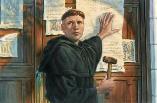 [Speaker Notes: Outline]
Overview
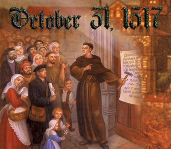 The early church
The Alexandrian eclipse
The Dark Ages
The Contribution of the Protestant Reformers 
THE REFORMERS’ INCOMPLETE REVOLUTION
Reformed Theology today
Dispensationalism & the completed revolution
Looking back 500 years later
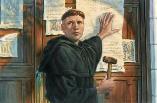 [Speaker Notes: Outline]
Overview
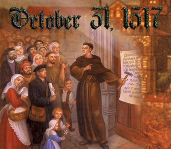 The early church
The Alexandrian eclipse
The Dark Ages
The contribution of the Protestant Reformers 
The Reformers’ incomplete revolution
REFORMED THEOLOGY TODAY
Dispensationalism & the completed revolution
Looking back 500 years later
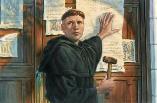 [Speaker Notes: Outline]
Overview
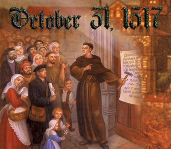 The early church
The Alexandrian eclipse
The Dark Ages
The Contribution of the Protestant Reformers 
The Reformers’ Incomplete Revolution
Reformed Theology Today
DISPENSATIONALISM & THE COMPLETED REVOLUTION
Looking back 500 years later
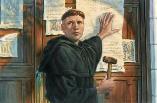 [Speaker Notes: Outline]
VII. Dispensationalism & the Completed Revolution
Dispensational movement
19th century
Reformers’ hermeneutic
Applied to the whole bible
Retrieved key doctrines: Chiliasm, Israel-church distinction, Pretribulationalism
Curb on anti-Semitism and Geneva social experiments
Key dispensational leaders
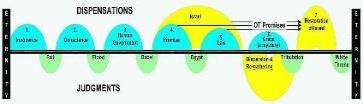 [Speaker Notes: Outline]
Dispensationalism Advocates
Key Dispensational Commentators
John Nelson Darby (1800–1882)
Sir Robert Anderson (1841–1918)
Cyrus Ingerson Scofield (1843–1921)
William Eugene Blackstone (1841–1935)
Henry Allen Ironside (1876–1951)
Lewis Sperry Chafer (1871–1952)
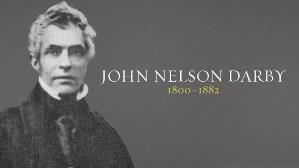 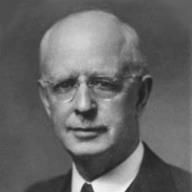 Dispensationalism Advocates
Key Dispensational Commentators
John Nelson Darby (1800–1882)
Sir Robert Anderson (1841–1918)
Cyrus Ingerson Scofield (1843–1921)
William Eugene Blackstone (1841–1935)
Henry Allen Ironside (1876–1951)
Lewis Sperry Chafer (1871–1952)
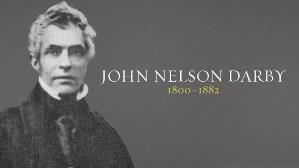 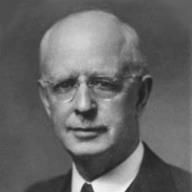 If the first 69 weeks were fulfilled literally then the remaining week will be fulfilled literally.
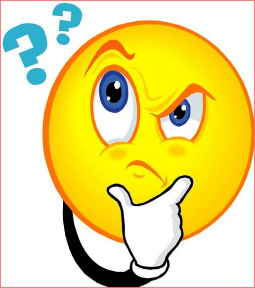 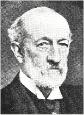 Sir Robert AndersonThe Coming Prince, p.147-148
“There is not a single prophecy, of which the fulfillment is recorded in Scripture, that was not realized with absolute accuracy, and in every detail; and it is wholly unjustifiable to assume that a new system of fulfillment was inaugurated after the sacred canon closed…Literalness of fulfillment may therefore be accepted as an axiom to guide us in the study of prophecy.”
Dispensationalism Advocates
Key Dispensational Commentators
John Nelson Darby (1800–1882)
Sir Robert Anderson (1841–1918)
Cyrus Ingerson Scofield (1843–1921)
William Eugene Blackstone (1841–1935)
Henry Allen Ironside (1876–1951)
Lewis Sperry Chafer (1871–1952)
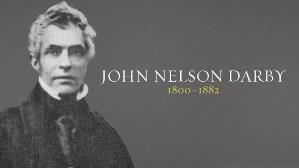 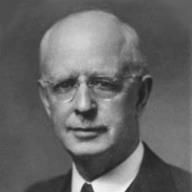 NEXT WEEK
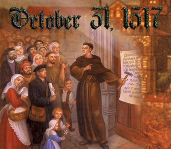 The early church
The Alexandrian eclipse
The Dark Ages
The Contribution of the Protestant Reformers 
The Reformers’ Incomplete Revolution
Reformed Theology Today
Dispensationalism & The Completed Revolution
LOOKING BACK 500 YEARS LATER
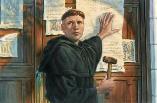 [Speaker Notes: Outline]
Conclusion
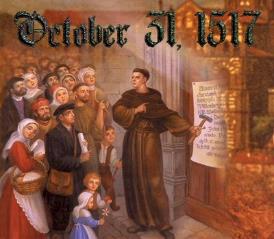 Oct 31, 1517
500 years
Rejoice over the Reformers
Not idolize the Reformers
Partial restoration
Restoration of a hermeneutic
Selectively applied
Seed-right method
Subsequent generations applied consistently
Review
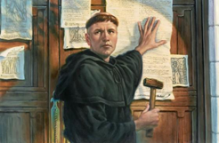 Conclusion
Review
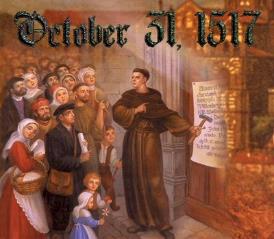 The early church
The Alexandrian eclipse
The Dark Ages
The contribution of the Protestant Reformers 
The Reformers’ incomplete revolution
Reformed Theology today
Dispensationalism & the completed revolution
Looking back 500 years later
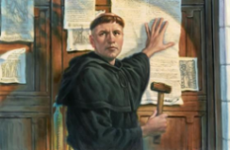 [Speaker Notes: Outline]